Module 3: Individual Peacekeeping Personnel
Lesson
3.3
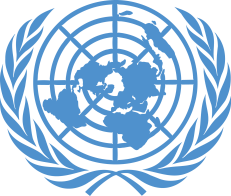 Conduct and Discipline
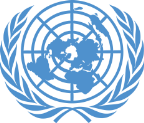 Aim 

To brief peacekeeping personnel on UN:
Norms of conduct
Consequences for misconduct
Duties and responsibilities to report misconduct
UN Core Pre-Deployment Training Materials 2016
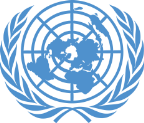 Relevance 

Peacekeeping personnel:
Ambassadors of the UN
Highest standards of behaviour and integrity
No sexual violence or exploitation
UN Core Pre-Deployment Training Materials 2016
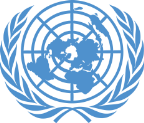 Learning Outcomes 

Learners will:
List three key principles of conduct
Describe categories of misconduct
Explain consequences of misconduct for peacekeeping personnel, host population and mission
List key entities addressing conduct and discipline
UN Core Pre-Deployment Training Materials 2016
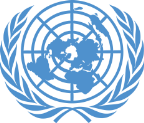 Learning Overview
Standards of Conduct Matter
UN Standards of Conduct
Immunities and Privileges
Misconduct
Consequences of Misconduct
Reporting and Investigation of Misconduct
Responsibility for Conduct
Built on Core Values and Competencies
UN Core Pre-Deployment Training Materials 2016
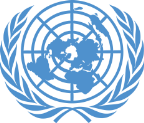 Standards of Conduct Matter
Your conduct represents the UN
You should not hinder or jeopardize the mandate
You should not become a safety and security risk
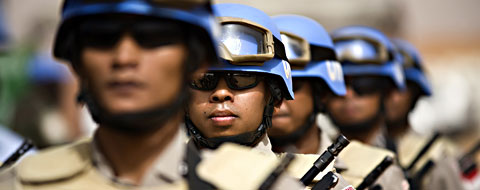 1
UN Core Pre-Deployment Training Materials 2016
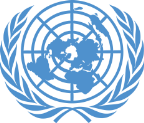 UN Standards of Conduct
Three principles underpin UN standards of conduct.  They are based on UN Core Values and competencies:
Highest standards of efficiency, competence and integrity
Zero tolerance policy on sexual exploitation and abuse
Accountability of those in command or authority who fail to enforce the standards of conduct
2
UN Core Pre-Deployment Training Materials 2016
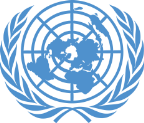 Sources for Civilians
3
UN Core Pre-Deployment Training Materials 2016
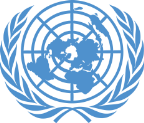 Sources for Police and Military
4
UN Core Pre-Deployment Training Materials 2016
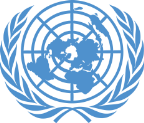 Code of Conduct for Peacekeeping Personnel
5
UN Core Pre-Deployment Training Materials 2016
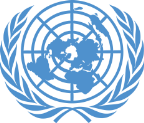 Immunities and Privileges
Exist in Inernational Law to enable civilian and police personnel as well as military observers to perform their functions
May be waived by the Secretary-General when in the interests of the UN
Does not mean that peacekeeping personnel who violate standards of conduct will get away with it
6
UN Core Pre-Deployment Training Materials 2016
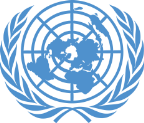 Misconduct
Definition of Misconduct
Defined differently for different categories of peacekeeping personnel
All build on the same three principles of the UN standards of conduct
7
UN Core Pre-Deployment Training Materials 2016
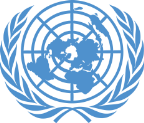 Definition of Misconduct
8
UN Core Pre-Deployment Training Materials 2016
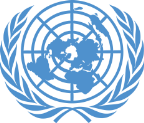 Definition of Misconduct
9
UN Core Pre-Deployment Training Materials 2016
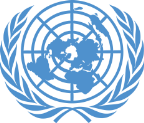 Definition of Misconduct
10
UN Core Pre-Deployment Training Materials 2016
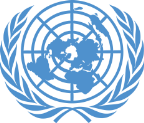 Categories of Misconduct
Category I: Serious Misconduct includes:
Sexual exploitation and abuse (SEA)
Criminal activities, e.g. offences against the person, offences against property, including fraud
Category II: Misconduct includes:
Simple theft and fraud
Sexual or other work-related harassment
Traffic-related incidents, e.g. speeding
11
UN Core Pre-Deployment Training Materials 2016
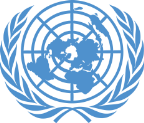 Consequences of Misconduct
For the Victim
Violates victim’s human rights
May negatively impact Safety, Security and Property
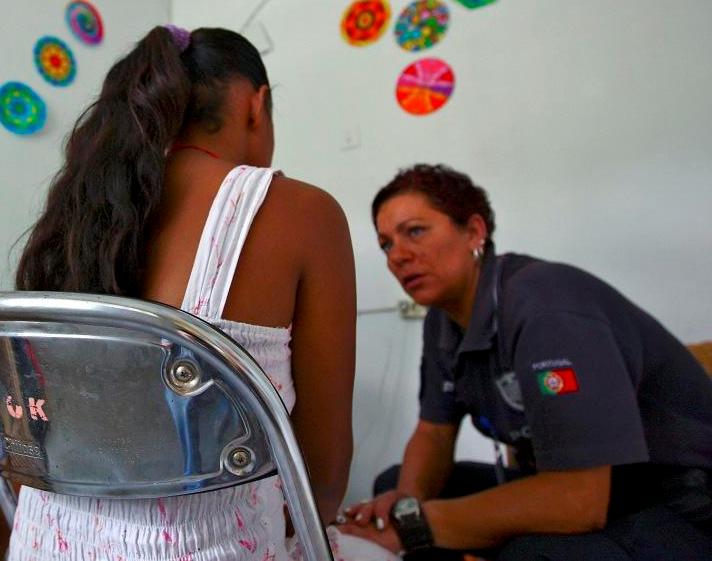 12
UN Core Pre-Deployment Training Materials 2016
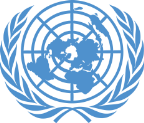 For the Mission
Violates human rights
Misconduct contrary to UN principles
Violates integrity and impartiality
Reduces credibility and image of UN
Threatens security
Undermines rule of law and fosters crime
13
UN Core Pre-Deployment Training Materials 2016
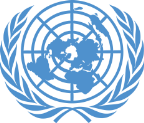 For Peacekeeping Personnel
Disciplinary action
Repatriation/barring from future service
Summary dismissal
Criminal proceedings
Financial liability
14
UN Core Pre-Deployment Training Materials 2016
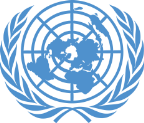 Reporting and Investigation
Key Entities
Conduct and Discipline Unit
Office of the Internal Oversight Services (OIOS)
Ethics Office
UN Ombudsman
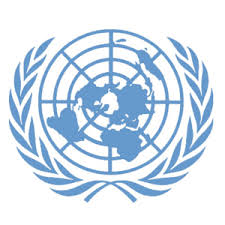 15
UN Core Pre-Deployment Training Materials 2016
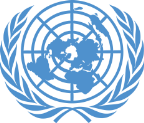 Investigations
Category I: Investigation by OIOS
Sexual exploitation and abuse (SEA)
Criminal activities, e.g. offences against person or property, including fraud
Category II: Investigation by Responsible Official
Simple theft and fraud
Sexual or other work-related harassment
Traffic-related incidents, e.g. speeding
16
UN Core Pre-Deployment Training Materials 2016
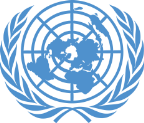 Duties
Report suspected misconduct
Report in good faith supported by evidence
Cooperate with UN investigations
Make reports to UN officials, OIOS or to others in special circumstances
Report misconduct directly to OIOS without a need for supervisory approval (ST/SGB/273, para 18)
17
UN Core Pre-Deployment Training Materials 2016
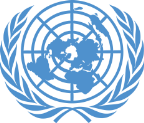 Protection from Retaliation
18
UN Core Pre-Deployment Training Materials 2016
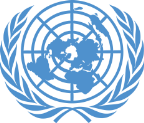 Who is Responsible?
Individual Responsibility
Each peacekeeper is an ambassador
Be familiar and comply with human rights, IHL and the specific rules, regulations and guidance provided by the UN guide to conduct
You have a duty to report misconduct, cooperate in investigations and provide information in good faith
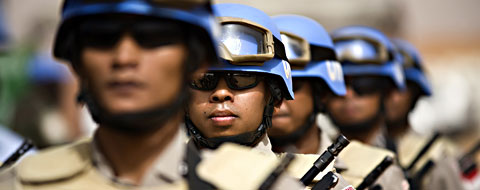 19
UN Core Pre-Deployment Training Materials 2016
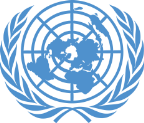 Leadership and Accountability
Maintain standards of conduct
Prevent, monitor and respond to misconduct
Ensure misconduct prevention training
Conduct periodic misconduct risk assessments
Report all misconduct to the Conduct and Discipline Team or OIOS
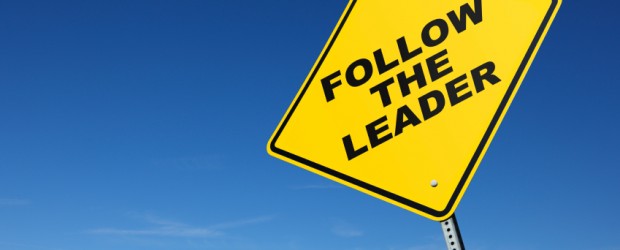 20
UN Core Pre-Deployment Training Materials 2016
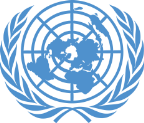 Summary of Key Messages

Three key principles of conduct
Categories of misconduct
Consequences of misconduct for peacekeeping personnel, host population and mission
Key entities addressing conduct and discipline
UN Core Pre-Deployment Training Materials 2016
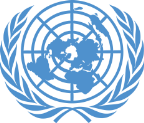 Questions
UN Core Pre-Deployment Training Materials 2016
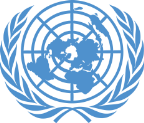 Learning Activity

Learning Evaluation
UN Core Pre-Deployment Training Materials 2016